МДОУ «Детский сад №1 «Теремок»г. Гаврилов-Ям
«Развитие речи детей среднего возраста. 
Чем могут помочь своему ребенку родители?»
Составители:
Дементьева Г.Н.
Зиновьева А.Е.
Леванова Г .Г.
Шапорева Е.В.
Плохо развитая речь – это…
не только плохое произношение звуков ребенком, 
но и то, как он строит предложение, 
может ли последовательно выразить свои мысли, 
какими словами он пользуется при общении, 
задает ли вопросы, 
как отвечает на вопросы взрослого и т.д.
Любое нарушение легче предотвратить, чем исправить
Чем могут помочь своему ребенку родители?
Речевая среда дома:
общайтесь с ребенком, разговаривайте обо всем что видите, о том, чем вы заняты в данный момент, о том, чем ребенок занят, не думайте, что он глупее вас;
читайте книжки и по картинкам пересказывайте содержание прочитанного;
смотрите мультфильм, опять же обсуждайте содержание, поведение героев.
Развитие артикуляционного аппарата
Развитие мышц языка, губ, щек, челюстного аппарата с помощью специальных упражнений, игр
Развитие мелкой моторики
«Колечко» - соединить указательный и большой пальцы на одной руке;

«Гусь» - указательный, средний, безымянный пальцы и мизинец соединить с большим пальцем, изображая голову гуся;

«Кошечка»  - две ладони одновременно сжать в кулачки и поставить на стол, затем одновременно выпрямить пальцы и прижать ладони к столу;

«Зайчик» - указательный и 
средний пальцы вытянуть 
вверх, мизинец и безымянный
 прижать к ладони 
большим пальцем.
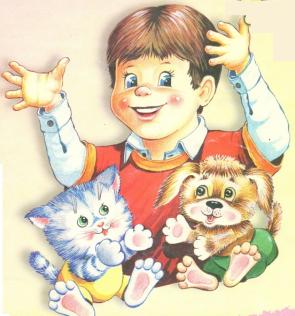 Результаты теста
Говорящие дети:
   удаются все или почти все упражнения; 

    изолированные движения пальцев рук не вызывают   затруднений
Плохо говорящие дети:
пальцы напряжены, сгибаются и разгибаются только вместе или пальцы вялые
Массаж кистей рук и пальцев
- поглаживать и растирать ладони вверх-вниз;
- разминать и растирать каждый палец вдоль, затем – поперек;
растирать пальчики спиралевидными движениями
Пассивное выполнение упражнений
(взрослый сгибает и разгибает пальцы ребенка, совершает ими энергичные движения):
- сжимать пальцы в кулачок и                       разгибать;
- сгибать  и разгибать каждый                              пальчик по отдельности
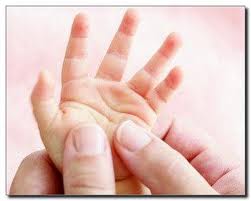 Упражнения с использованием различных предметов
  катать между ладошками и пальцами шарики разного размера, палочки, специальные массажные мячики, карандаши с гранями, круглую расческу для волос и т.д.)
 сделайте «Сухой бассейн», насыпьте в глубокую миску горох, спрячьте в нем мелкие игрушки и предложите ребенку их найти
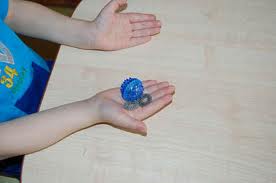 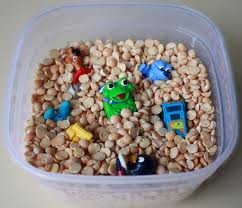  перекладывать из одной коробки в другую разные мелкие предметы, удерживая их двумя пальцами: большим и указательным, большим и средним, большим и безымянным и т.д. (бусины, пуговицы, перебирать разноцветную фасоль, горох и т.д.);
 открывать и закрывать разные коробочки, спичечные коробки, откручивать и закручивать крышки на флаконах, на баночках из-под крема;
 раскладывать счетные палочки, 
     строить картинки из них;
 лепить из пластилина;
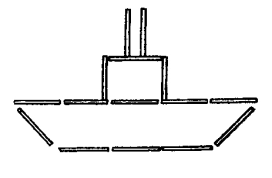  застегивать и расстегивать пуговицы, кнопки, молнии на одежде, шнурует ботинки, засучивает рукава;
  завязывать и развязывать шнурки;
 рисовать карандашами, гуашью, пальцами;
 нанизывает на леску пуговицы или крупные бусы; 
 навинчивает гайки на винтики;
 разбирает крупу;
 играет мозаикой;
 складывает очень полезные игрушки – пазлы;
 работа с ножницами.
И не важно, сколько вам лет – 
развивать руки необходимо в любом возрасте –
 как малышам, так и взрослым людям!
Выполнение фигурок из пальцев
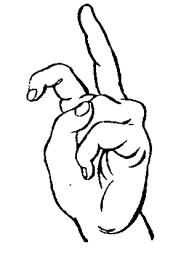 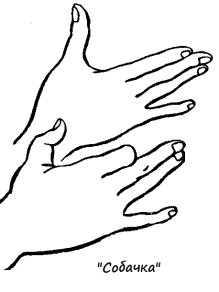 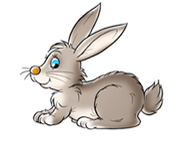 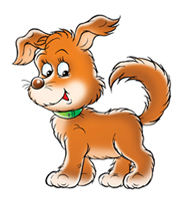 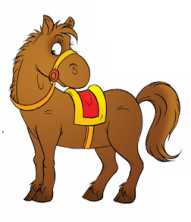 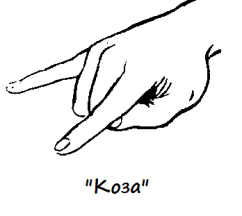 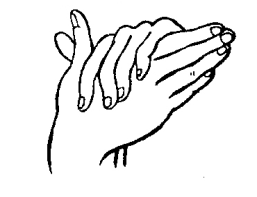 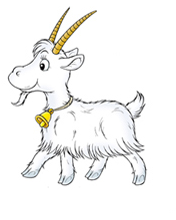 Рекомендации
Пальчиковую гимнастику необходимо выполнять регулярно, по несколько минут в день и тогда она будет эффективной


Игры и упражнения с пальчикам не только стимулируют речевое развитие, но и развивают память, внимание, воображение, готовят  руку ребёнка к овладению письмом
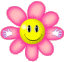 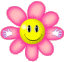 Желаем 
успехов
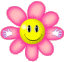 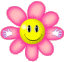 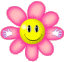